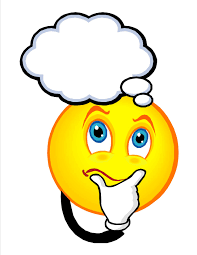 2018
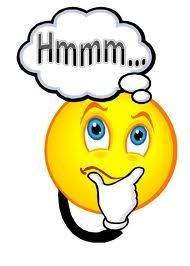 VAMOS RECORDAR!!
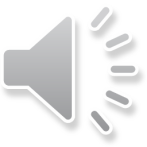 TÚNEL DO TEMPO ..... VOLTANDO....
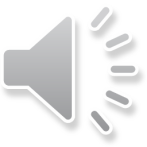 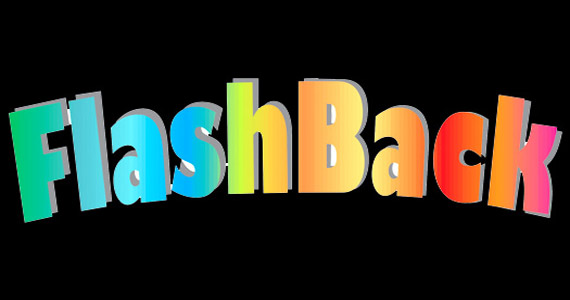 FOTOS
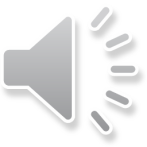 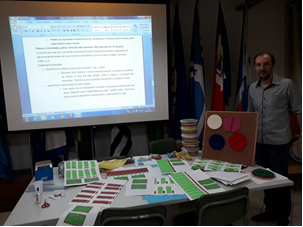 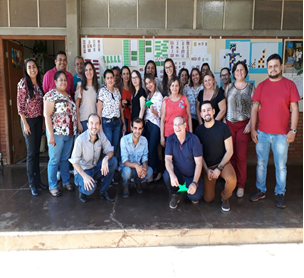 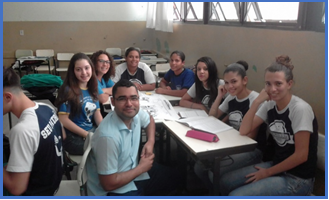 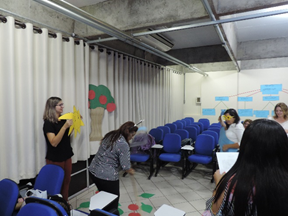 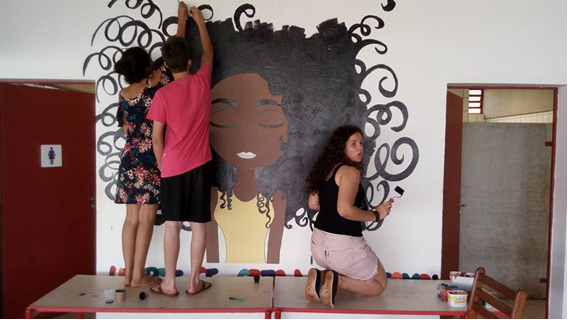 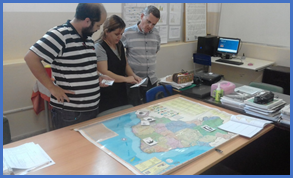 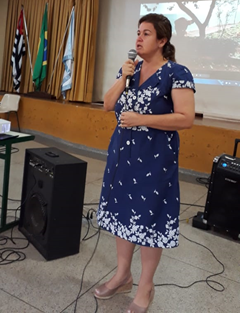 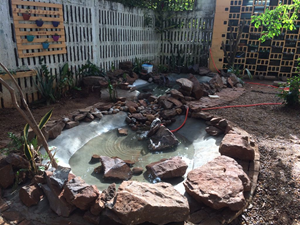 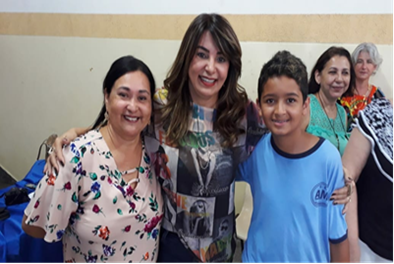 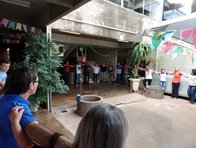 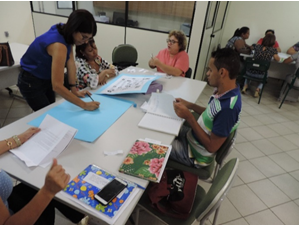 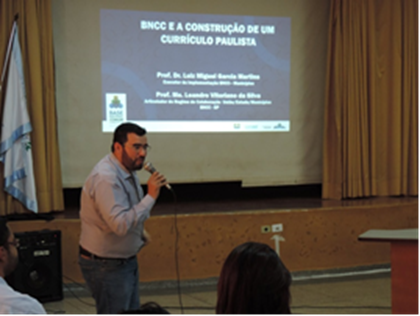 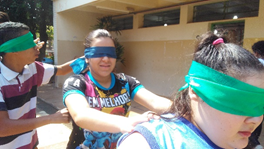 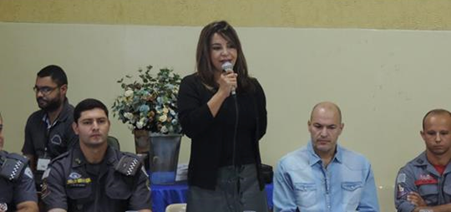 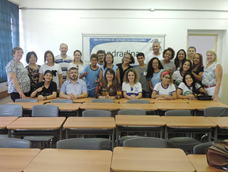 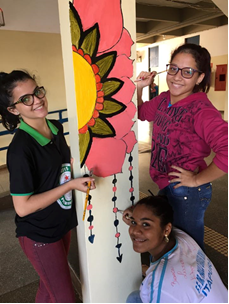 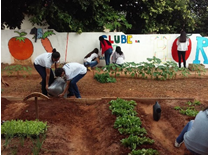 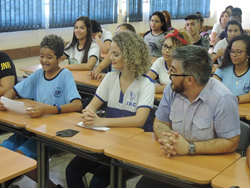 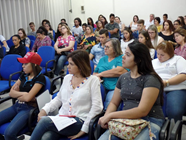 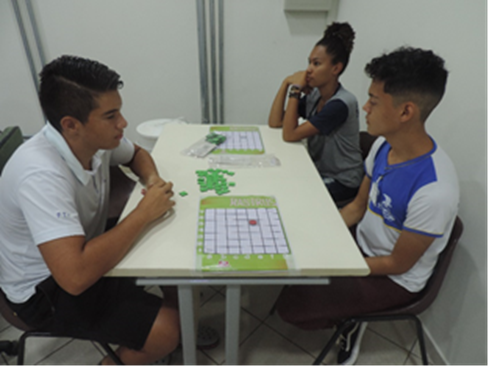 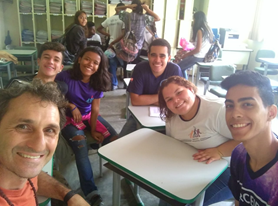 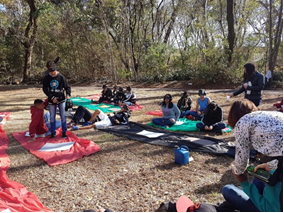 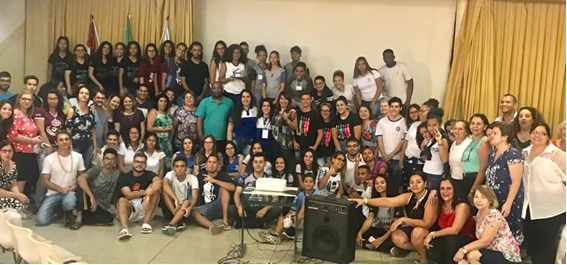 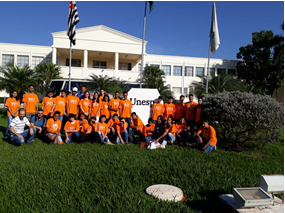 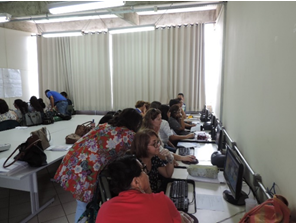 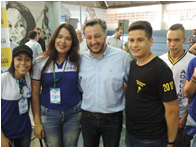 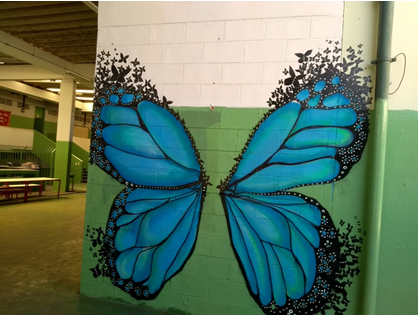 “Resultados alcançados”
“Acompanhamento e monitoramento curricular”
“Prática avaliativa e Recuperação continua”
“Disseminando Boas Práticas”
“Reuniões pedagógicas”
“ATPC formativo e impacto na aula”
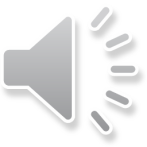 “Formação e estudos dos documentos orientadores CGEB”
“Avaliação do Plano de ação  e encaminhamentos”
“Recuperação das habilidades em defasagem”
“Vídeo Motivacional e  Videoconferência do Grêmio Estudantil”
Ação SARESP
“Orientação na elaboração de planos de aulas “
“Acompanhamento e monitoramento das metodologias na sala de aula”
“Aulas compartilhadas e colaborativas”
“Agrupamento Produtivo”
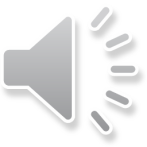 “Oficina de Itens”
Estudo das  Situações de Aprendizagem em ATPC
Acompanhamento e atendimento aos alunos portadores de necessidades especiais
Orientação para adaptações curriculares
Orientação e Acompanhamento das ações do PEF
Núcleo Pedagógico na Escola
Orientação das ações do Grêmio Estudantil
Oficina de Itens com agrupamento produtivo, nos diversos componentes curriculares
Formações centralizadas, por polos e in loco sobre o Currículo, avaliação e metodologia
Tutoria aos docentes que atuaram nos componentes curriculares que não eram habilitados
Ações de revitalização dos espaços escolares
Tabulação e mapeamento dos alunos dos 6º anos, com dificuldade de aprendizagem
Orientação técnica de formação aos professores dos 6º Anos
Núcleo Pedagógico na Escola
Encontros de formação e apoio ao trabalho do PMEC
Orientação dos Professores da rede Estadual e Municipal sobre a BNCC do Ensino Fundamental
Colaboração no preparo das pautas do Disseminando
Monitoramento do desenvolvimento do Currículo
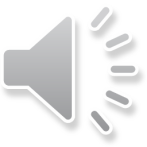 Projeto: Currículo de Matemática em Ação
3º Encontro de Grêmios Estudantis para a Construção do OP Jovem
“Construção Colaborativa do Currículo Paulista a luz BNCC”
Projeto: Identidade Visual/ embelezamento do espaço escolar
Projeto: O lúdico no processo de ensino – Geografia e Matemática
Núcleo Pedagógico na Escola
Projeto: O lúdico nas aulas de Língua Portuguesa
Semana Inclusiva – EE Dr. Augusto Mariani
Mapeamento dos alunos do 4º e 5º ano das escolas municipais
Encontro de linguagens na Ilha Solteira
Projeto: Escola e Arte – Uma parceria para o século XXI
Entre outras......



    NOSSA!!!                 

                                          COMO TRABALHAMOS!!!
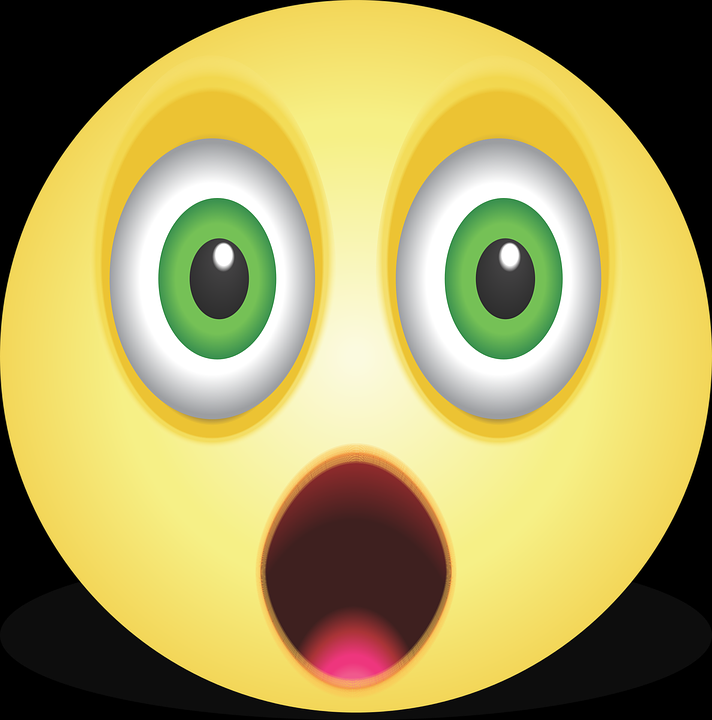 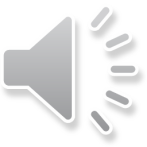 Parabéns para nós!!
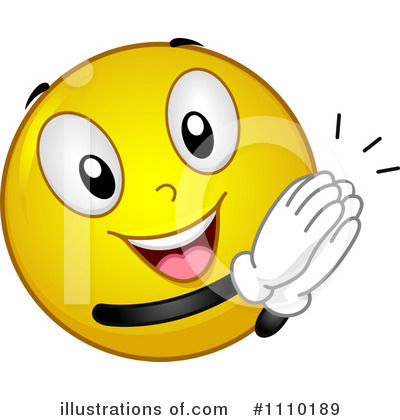 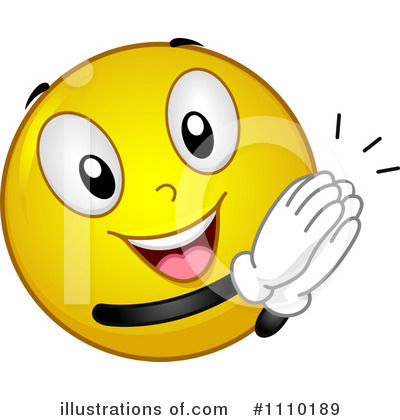